Сестринский взгляд на конфликтные ситуации в многопрофильном стационаре
старшая медицинская сестра отделения реанимации и интенсивной терапии  ГБУЗ НО «Городская клиническая больница № 5 
ЗАХАРОВА ИРИНА ВАЛЕРЬЕВНА 
       старшая медицинская сестра общебольничного медицинского персонала ГБУЗ НО «Городская клиническая больница № 5 
 КАЗАРИНА ОЛЬГА АНАТОЛЬЕВНА
Конфликты на работе
возникновение конфликтов на работе сказывается на 
самочувствии
 настроении
психофизиологическом состоянии человека
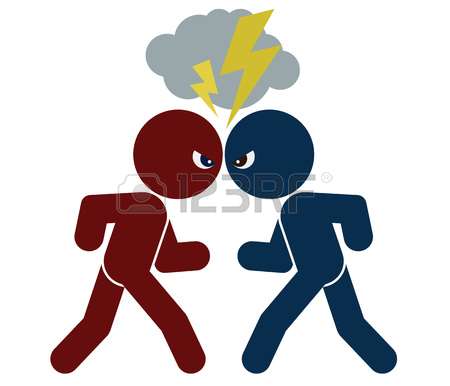 Способствуют возникновению противоречий, споров, столкновений, соперничеству, недопониманию между сотрудниками.
Специфика сферы здравоохранения:    
напряженность труда медицинских работников (высокая ответственность, физические и эмоциональные нагрузки, отсутствие четкого разграничения обязанностей, стандартов сестринской деятельности и т.д.)
Задачи:
Рассмотреть сущность конфликтов
Оценить психологический климат в организации и в отделении
Оценить уровень конфликтности в отделении и с другими подразделениями стационара
Эффективность управления конфликтами
Стили поведения при разрешении конфликта
Приемлемые исходы конфликта
конфликт – это столкновение противоположно направленных целей, интересов, позиций, мнений, взглядов двух или  нескольких человек.
Позитивные функции конфликта.
Разрядка напряженности между сторонами.
 Сплочение коллектива перед внешним врагом. 
 Внешний враг может помочь усилению консолидации членов группы.
 Получение новой информации об оппоненте и окружающей социальной среде.
 Большая расположенность к сотрудничеству в будущем.
 Снятие синдрома покорности у подчиненных.
Негативные функции конфликта.
Большие эмоциональные и материальные затраты на участие в конфликте.
Рост неудовлетворенности, плохое моральное состояние.
Снижение производительности труда, рост текучести кадров.
 Представление о второй стороне, как о враге.
Уменьшение сотрудничества после завершения конфликта.
Сложное восстановление деловых отношений («шлейф» конфликта).
Усиление тенденции к авторитарному руководству.
5 основных  типов конфликтов:
Внутриличностный конфликт
Межличностный конфликт
Конфликт между личностью и группой
Внутригрупповой
Межгрупповой конфликт
Внутриличностный конфликт
несоответствие служебных требований личным потребностям, целям, ценностям;
предъявление работнику противоречивых требований;
нарушение принципа единоначалия;
перегрузка или недогрузка, вследствие чего возникает неудовлетворенность работой;
осознание своей несостоятельности.
Межличностный конфликт
с кем чаще возникают конфликты
Конфликт между личностью и группой
Внутригрупповой конфликт
изменение баланса сил в группе вследствие смены руководства;
появление неформального лидера;
возникновение коалиций.
Межгрупповой конфликт
различия в целях;
неверное распределение власти в организации;
разный уровень профессионализма;
плохие коммуникации.
Конфликты с другими подразделениями больницы
распределение ресурсов
Причины конфликта распределение ресурсов
взаимозависимость задач
различия в целях
различия в представлениях и ценностях
различия в манере поведения и в жизненном опыте
неудовлетворительные коммуникации
4 структурных  метода разрешения  конфликтов:
Разъяснение требований к работе 
Координированные и интеграционные механизмы 
Общеорганизационные комплексные цели 
Структура системы вознаграждений
5 способов   регулирования конфликтов:
Избегание. 
Приспособление. 
Конкуренция. 
Компромисс. 
Сотрудничество
Как не допустить конфликт?
практическая эмпатия.
исключить возможности проявления различия.
неразделение  заслуг.
поддерживание положительных эмоций. 
соглашайтесь с человеком. 
уходить от споров.
« Умейте встать на позицию другого человека и понять, что нужно ЕМУ, а не вам. 
С тем, кто сумел это сделать, будет весь мир».
СПАСИБО ЗА ВНИМАНИЕ!
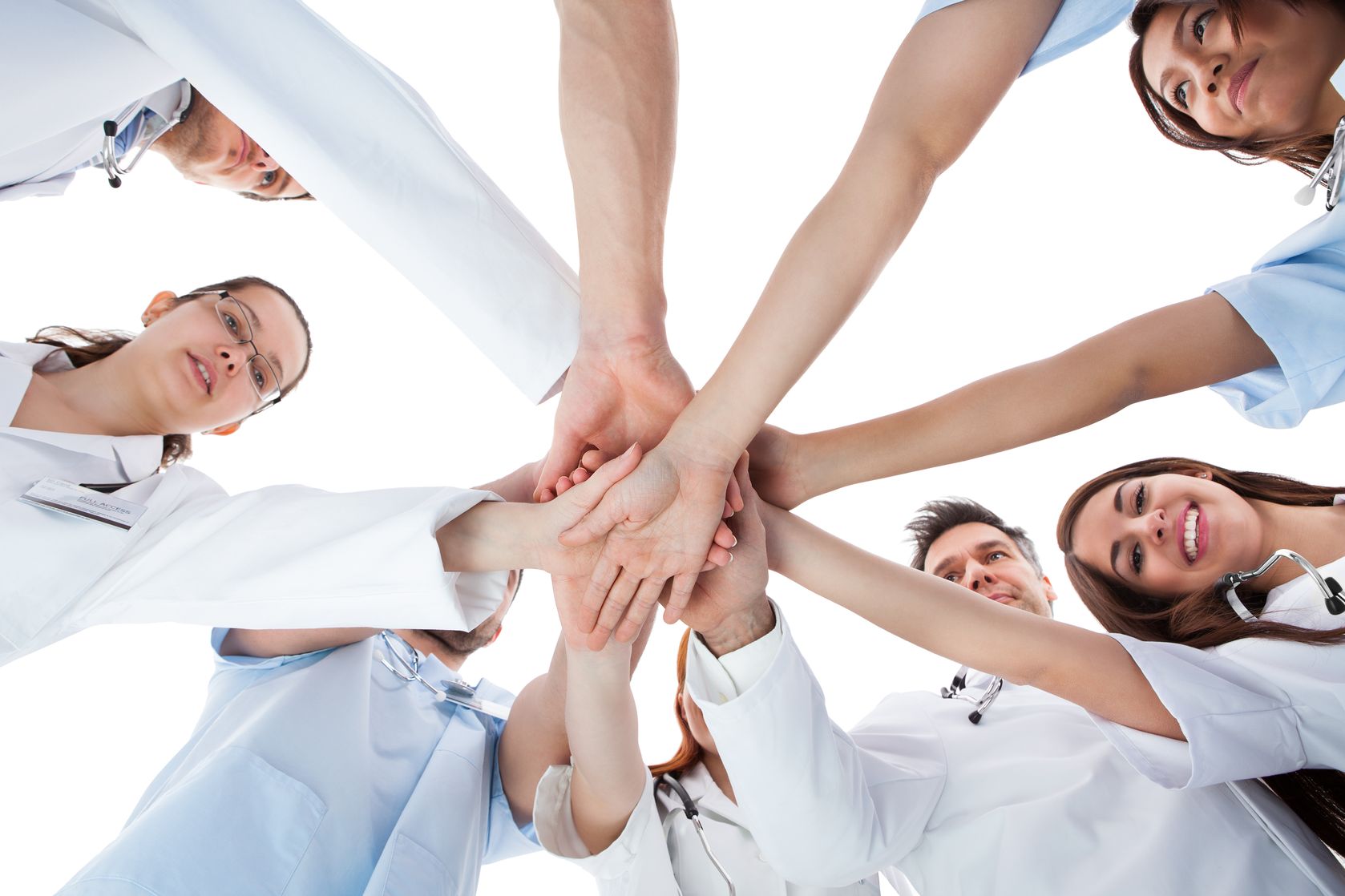